Atoms and Chemical Bonding
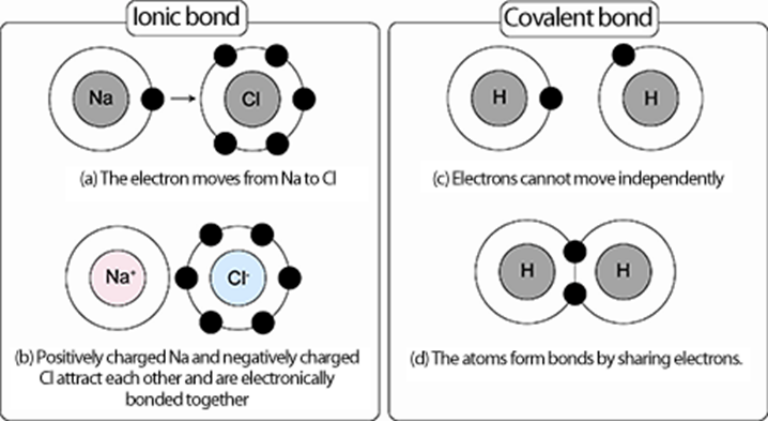 Elements and Chemical Bonds
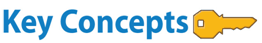 What can an atom’s position on the periodic table tell you about its ability to chemically bond?
Why do atoms gain, lose, or share electrons?
Elements and Chemical Bonds
Why do atoms chemically bond to form compounds?
Most of the matter around you is made of compounds.
A chemical bond is a force that holds two or more atoms together in a compound.
A valence electron is an outermost electron of an atom that participates in chemical bonding.
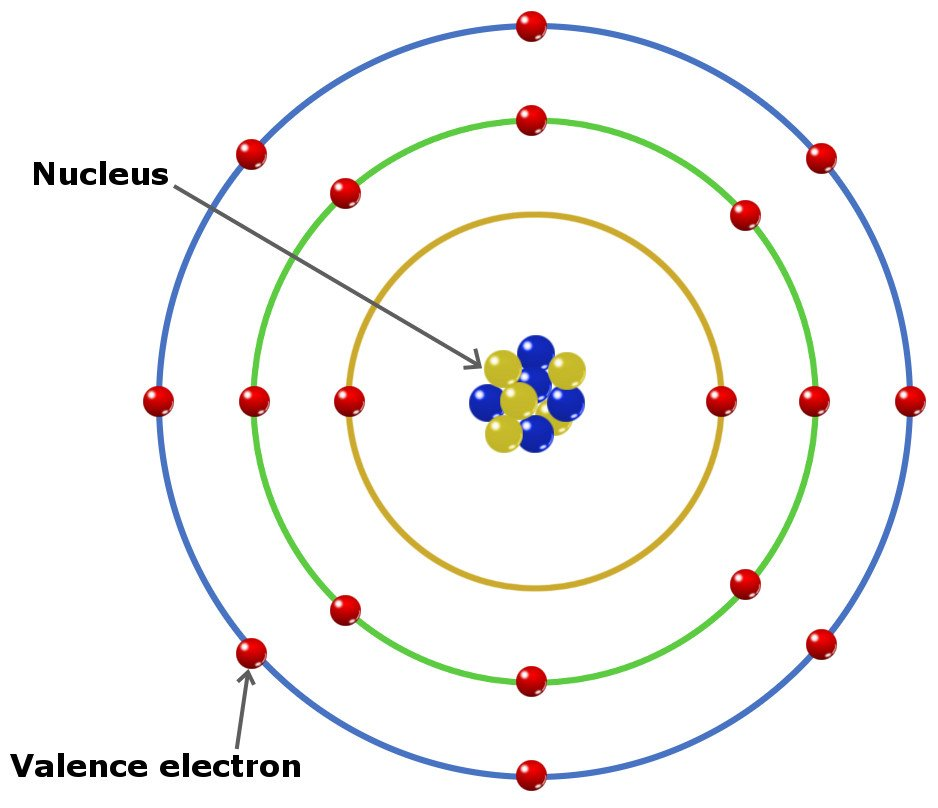 Elements and Chemical Bonds
The number of valence electrons in each atom of an element can help you tell the type and number of bonds that an atom can form. 
The periodic table can tell you how many valence electrons an atom has.
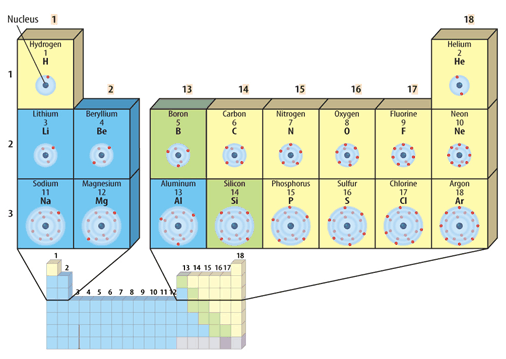 Elements and Chemical Bonds
Elements in the same group/family have the same number of valence electrons.
Valence electrons determine stability.
Octet rule
	<8 = unstable
	8 = stable
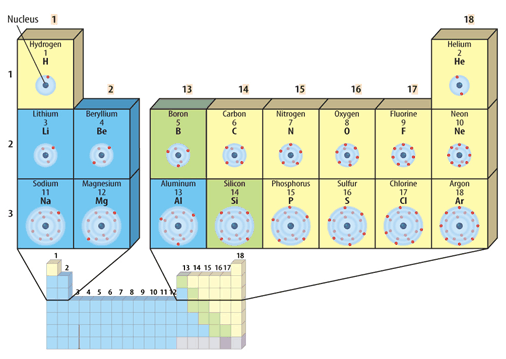 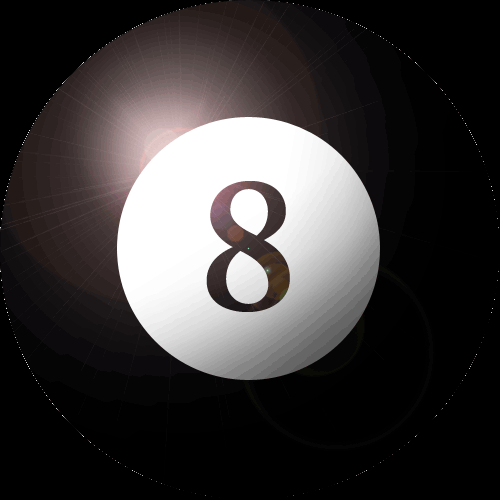 Elements and Chemical Bonds
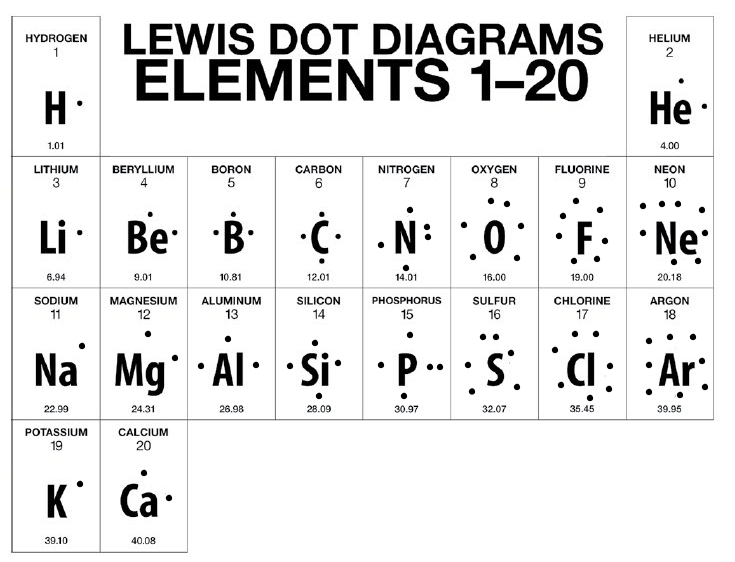 Elements and Chemical Bonds
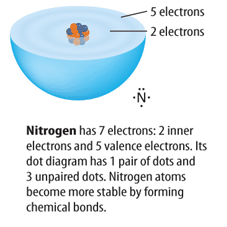 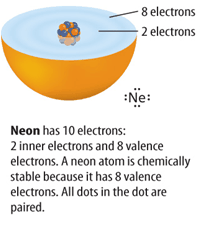 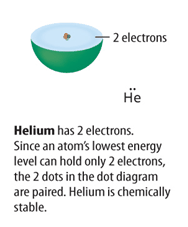 Elements and Chemical Bonds
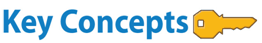 How do atoms form an ionic bond?
What kind of compound is formed from an ionic bond?
What are some characteristics of an ionic compound?
Elements and Chemical Bonds
Ionic bonds involve a transfer of valence electrons
One atom will give up valence electrons, one atom will take valence electrons
Elements and Chemical Bonds
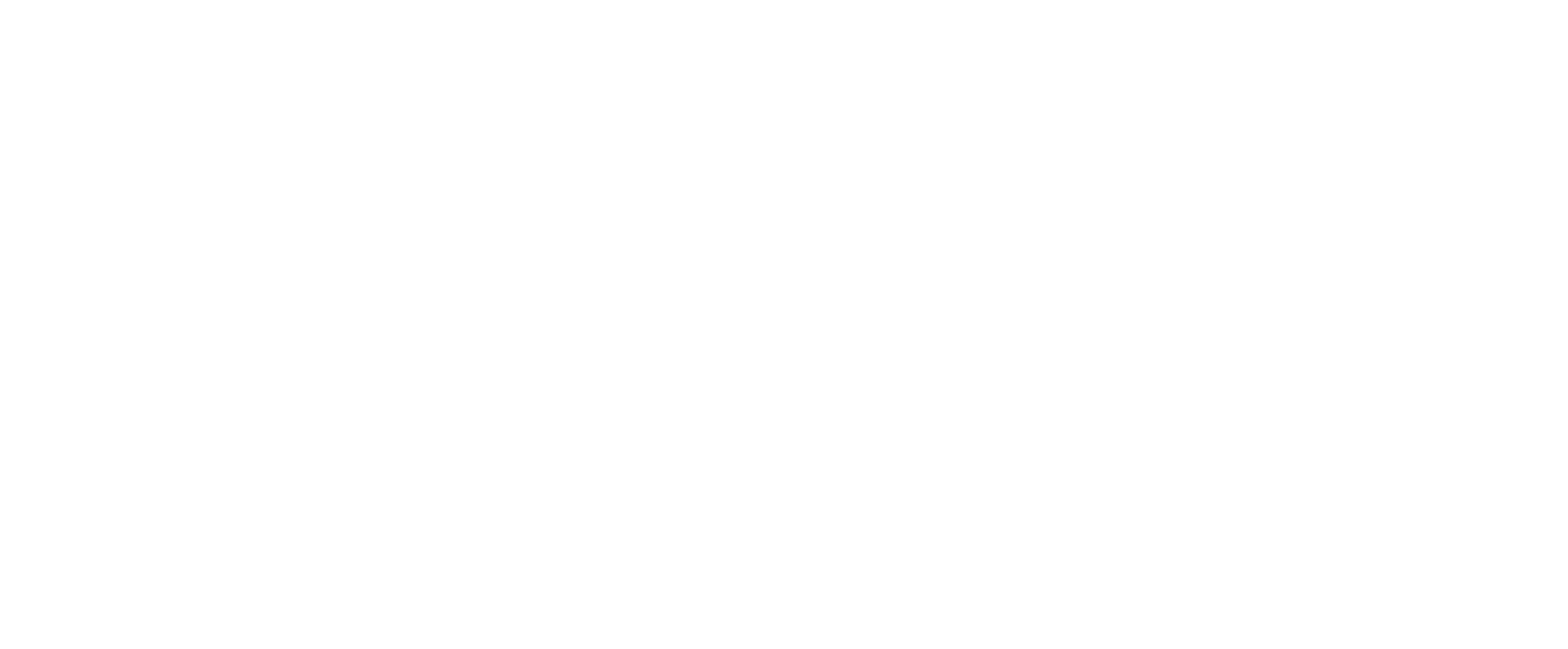 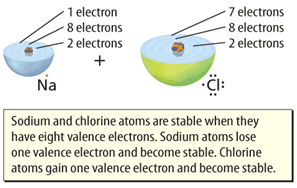 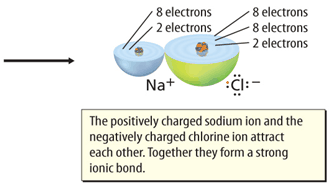 Elements and Chemical Bonds
Atoms are electrically neutral because they have the same number of protons and electrons.
Once an atom gains or loses electrons, it becomes a charged ion.
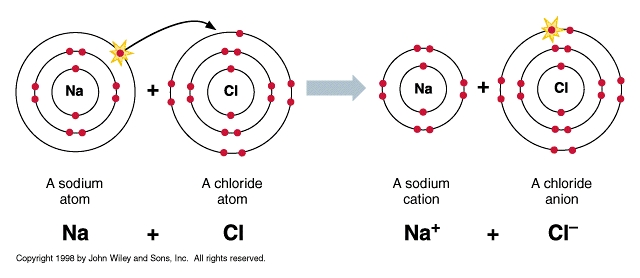 Ionic Bonds stay together because the charges of the ions are attracted to each other.
Elements and Chemical Bonds
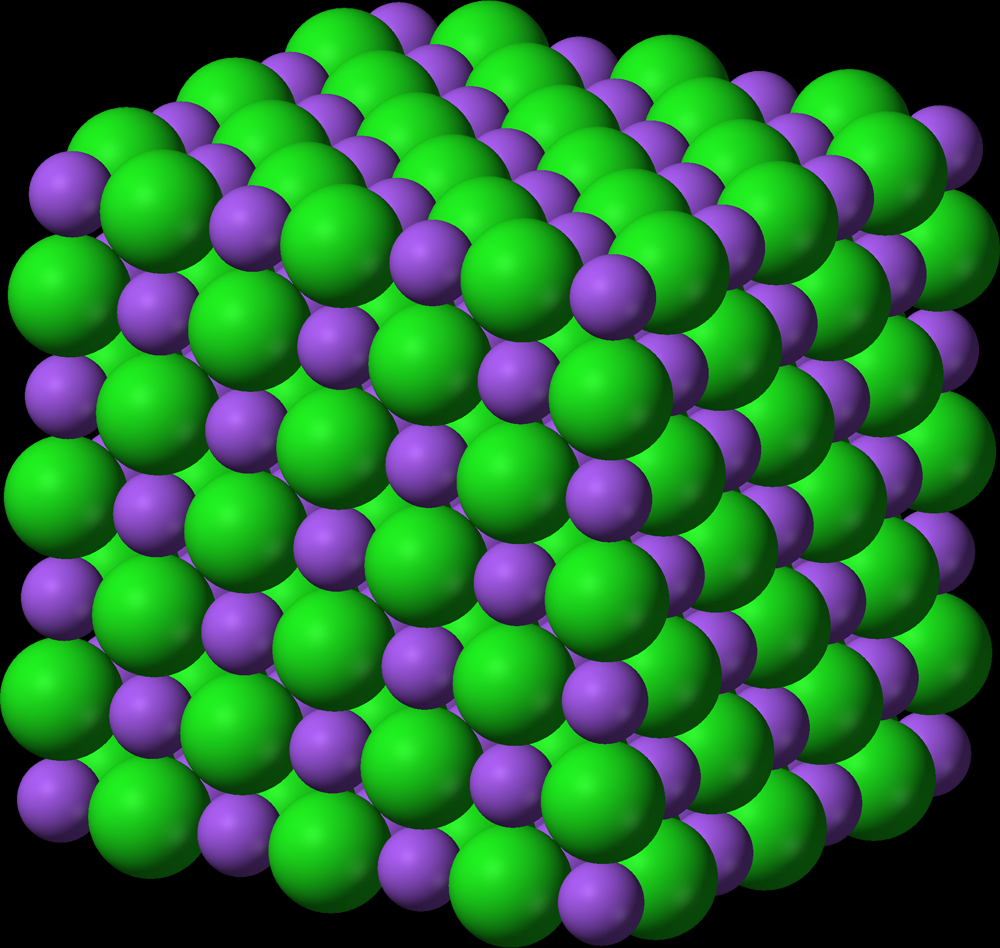 Elements and Chemical Bonds
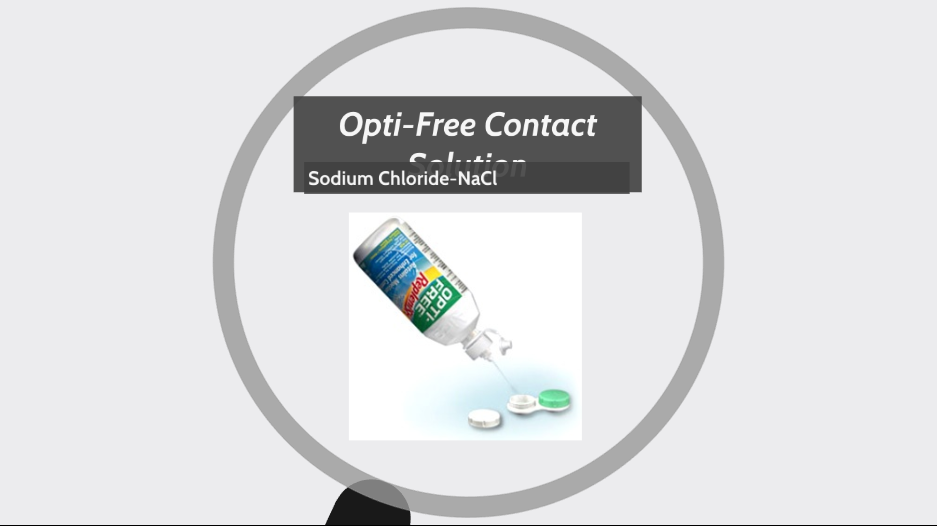 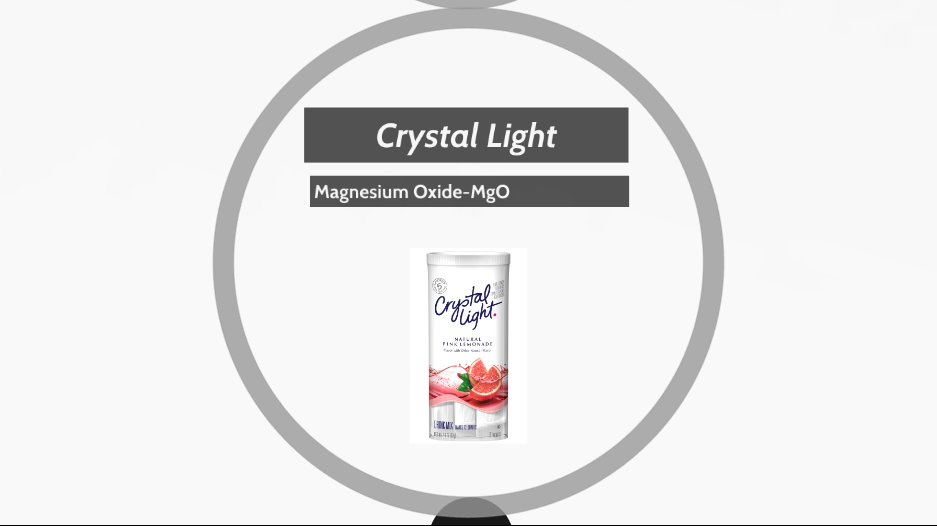 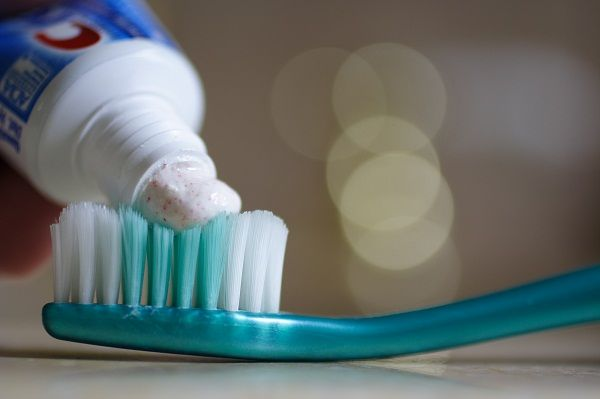 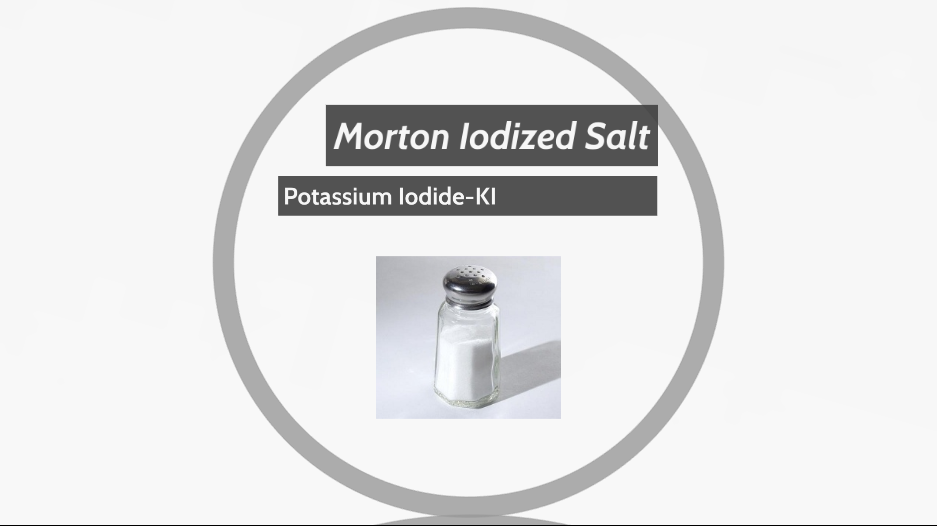 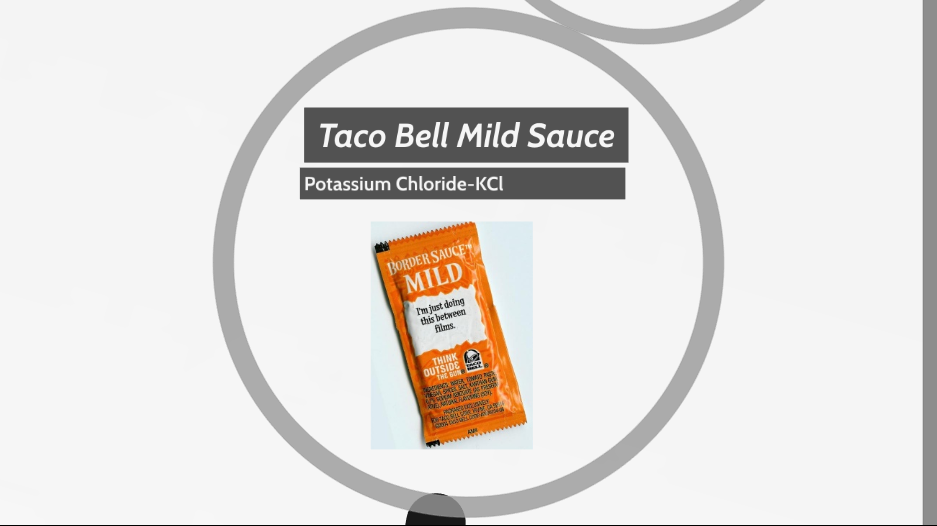 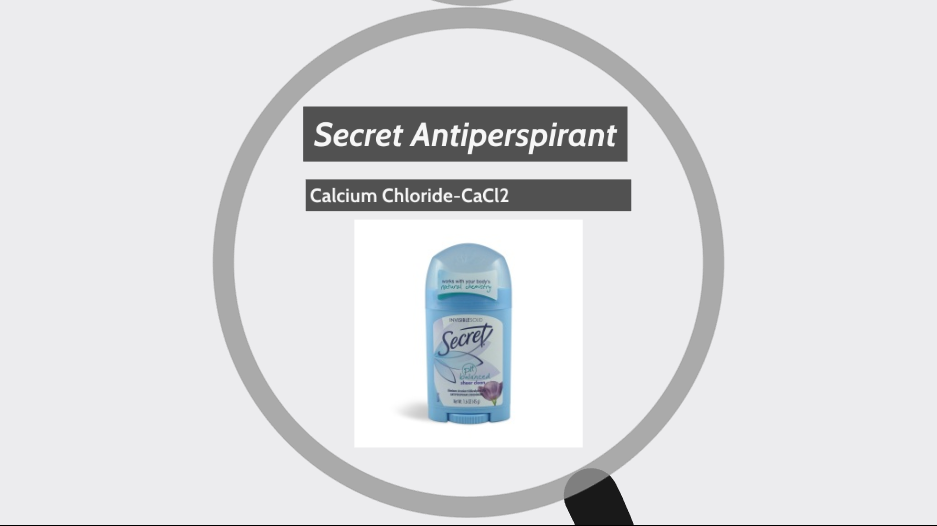 Elements and Chemical Bonds
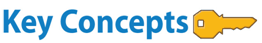 How do atoms form an covalent bond?
What kind of compound is formed from an covalent bond?
What are some characteristics of an covlent compound?
Elements and Chemical Bonds
Covalent bonds involve a sharing of valence electrons
Atoms can share 1 pair, 2 pairs, or 3 pairs of valence electrons.
Elements and Chemical Bonds
An covalent bond forms between H and O when an two H atoms each share an electron with an O atom.
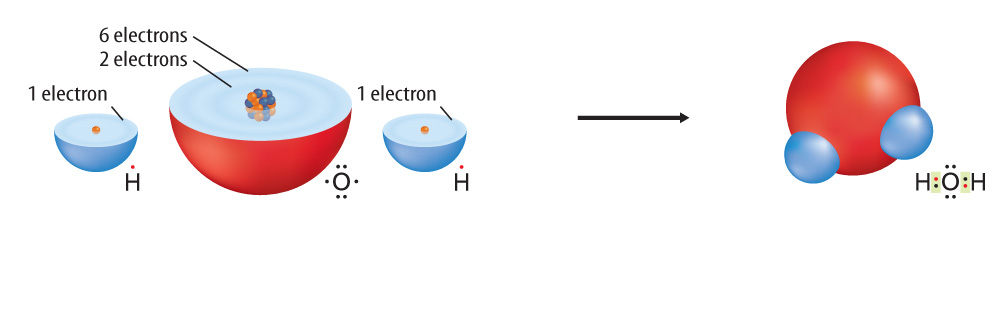 Covalent bonds stay together in a molecule.
Elements and Chemical Bonds
An covalent bond forms between H and O when an two H atoms each share an electron with an O atom.
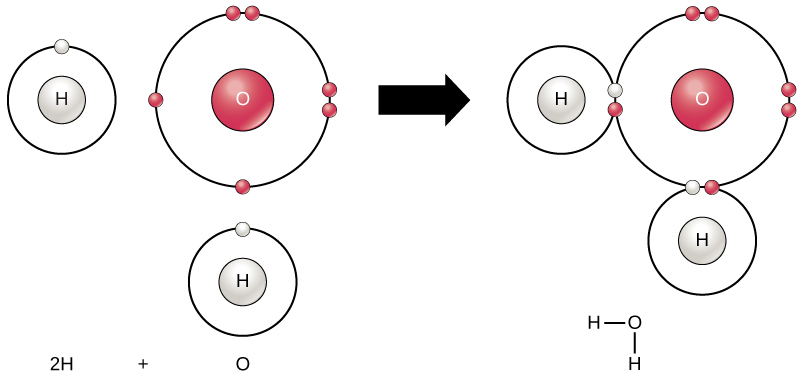 Covalent bonds stay together in a molecule.
Elements and Chemical Bonds
Elements and Chemical Bonds
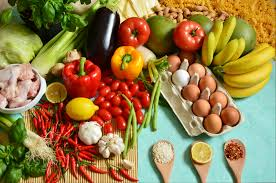 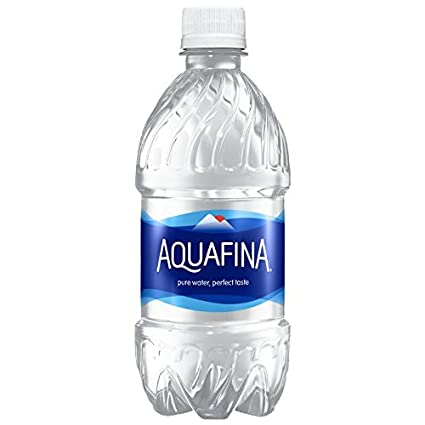 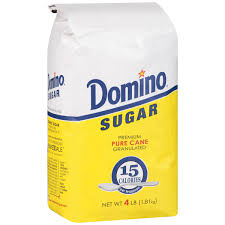 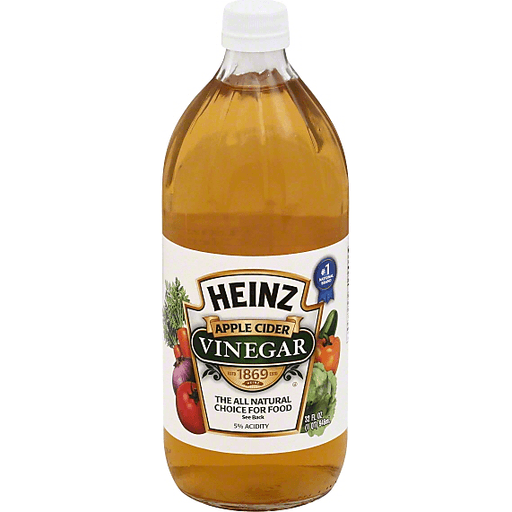 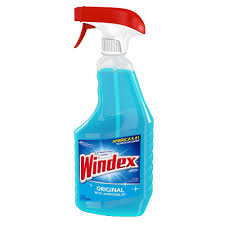